Maths Alive
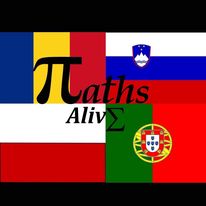 PRESENTATION MADE BY:
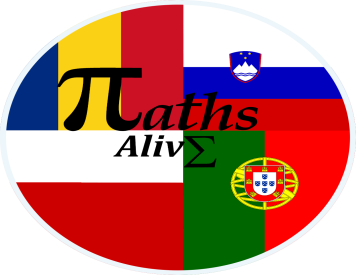 Ema Klancnik – Slovenia
Soma Orosz – Romania
Justyna Macios – Poland
Marcelina Szmyd – Poland
Diogo Santos - Portugal
Maths Alive on Monday
We calculated the glass in the windows
17 x 3 + 18 = 69
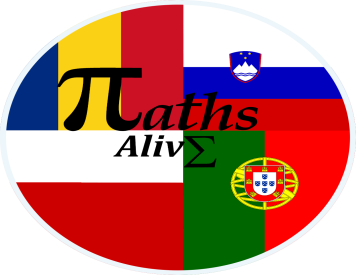 Maths Alive on Monday
We calculated the surface of our cards
13x8 cm2 + 11x9 cm2 + 13x9 cm2 + 12x8 cm2 = 416 cm2
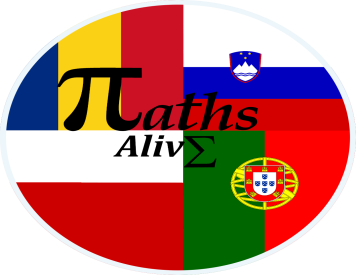 Maths Alive on Tuesday
?
1 m
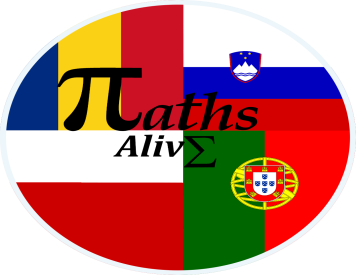 1,2 m
Covid time. (mandatory distance: 1,5m)
Can 2 students sit down here? Yes
1m*1m+1,2m*1,2m>1,5m*1,5m
1+1,44>2,25 ⬄ 2,44>2,25
Maths Alive on Tuesday
How many clocks are on the picture?
 There are 45 clocks.
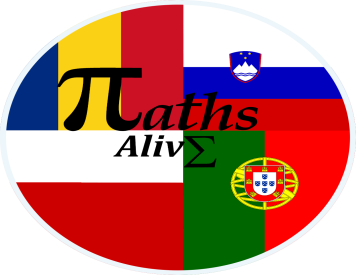 Maths Alive on Wednesday
R2=3 M
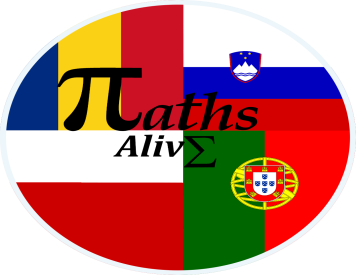 R=15 M
r=6 m
How many is the area of one piece of threes garden?
See the datas. The area is (R*R-r*r)*π/12-(r2*r2)*π/2=
=(225-36)*3,14/12-9*3,14/2=135*3,14/12=35,3m2
Maths Alive on Wednesday
How meny columns are there on the photo?
There are 12 columns
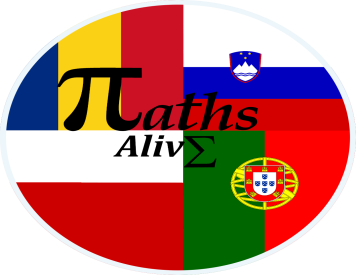 Maths Alive on Wednesday
How many bushes are on the photo? 
28 x 2 = 56
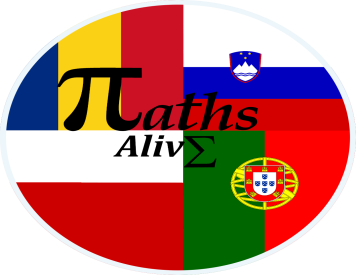 Maths Alive on Wednesday
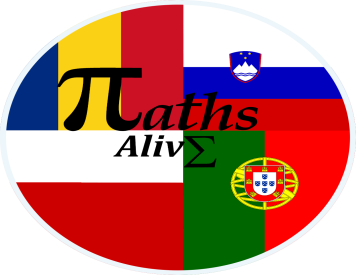 A cigarette has aprox 5-6 mm diameter end 8 cm length. This hoge ashtray has holder with 10-12 cm diameter. How long is the corresponding cigarette?
0.5 cm => 8 cm ; 10 cm => 160 cm
So the answer is 1.6 m long cigarette
Maths Alive on Thursday
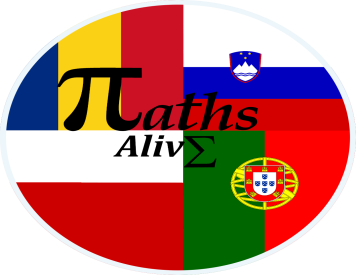 Maths Alive on Thursday
We calculated how many glasses are there in the window.
5 x 3 = 15
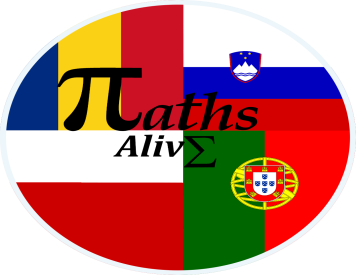 Maths Alive on Thursday
A person needs 0.8 meter space to sit down. The diameter of the circle is approx 5 meters. So there is 2*2.5*π=5π=15,5 meter space. That’s enough for 19 people.
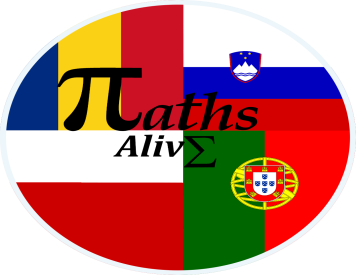 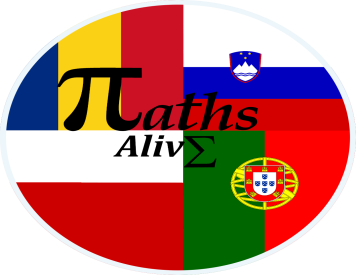 Maths Alive on Friday
How many letters are there in the names and surnames of the students?
75+58+66+58+82=339
Thank you for your attention!
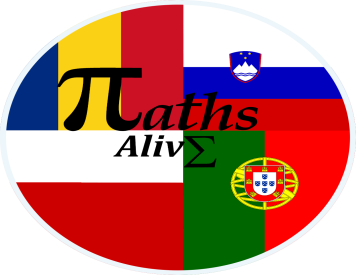